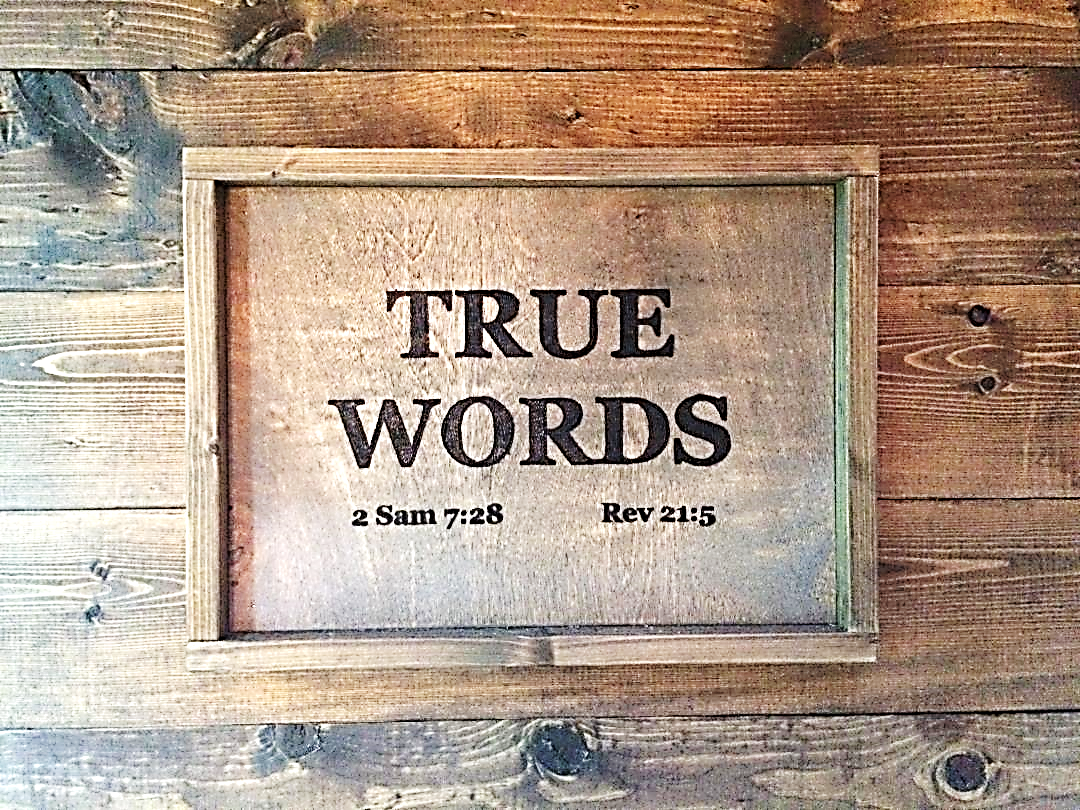 SERMON TITLE
“The Spirit Of
The Lord Is
Upon Me”
1 Samuel 16:14   But the Spirit of the LORD departed from Saul, and an evil spirit from the LORD troubled him.
True Words Christian Church
1 Samuel 28:19   Moreover the LORD will also deliver Israel with thee into the hand of the Philistines: and to morrow shalt thou and thy sons be with me: the LORD also shall deliver the host of Israel into the hand of the Philistines.
True Words Christian Church
Psalm 51:10-12   Create in me a clean heart, O God; and renew a right spirit within me.  11 Cast me not away from thy presence; and take not thy holy spirit from me.  12 Restore unto me the joy of thy salvation; and uphold me with thy free spirit.
True Words Christian Church
John 14:16-17   And I will pray the Father, and he shall give you another Comforter, that he may abide with you for ever;  17 Even the Spirit of truth; whom the world cannot receive, because it seeth him not, neither knoweth him: but ye know him; for he dwelleth with you, and shall be in you.
True Words Christian Church
Ephesians 1:12-14   That we should be to the praise of his glory, who first trusted in Christ.  13 In whom ye also trusted, after that ye heard the word of truth, the gospel of your salvation: in whom also after that ye believed, ye were sealed with that holy Spirit of promise,  14 Which is the earnest of our inheritance until the redemption of the purchased possession, unto the praise of his glory.
True Words Christian Church
Ephesians 4:30   And grieve not the holy Spirit of God, whereby ye are sealed unto the day of redemption.
True Words Christian Church
Genesis 41:38-40   And Pharaoh said unto his servants, Can we find such a one as this is, a man in whom the Spirit of God is?  39 And Pharaoh said unto Joseph, Forasmuch as God hath shewed thee all this, there is none so discreet and wise as thou art:  40 Thou shalt be over my house, and according unto thy word shall all my people be ruled: only in the throne will I be greater than thou.
True Words Christian Church
Exodus 31:1-5   And the LORD spake unto Moses, saying,  2 See, I have called by name Bezaleel the son of Uri, the son of Hur, of the tribe of Judah:  3 And I have filled him with the spirit of God, in wisdom, and in understanding, and in knowledge, and in all manner of workmanship,  4 To devise cunning works, to work in gold, and in silver, and in brass,  5 And in cutting of stones, to set them, and in carving of timber, to work in all manner of workmanship.
True Words Christian Church
Numbers 24:2   And Balaam lifted up his eyes, and he saw Israel abiding in his tents according to their tribes; and the spirit of God came upon him.
True Words Christian Church
Judges 3:9-11   And when the children of Israel cried unto the LORD, the LORD raised up a deliverer to the children of Israel, who delivered them, even Othniel the son of Kenaz, Caleb's younger brother.  10 And the Spirit of the LORD came upon him, and he judged Israel, and went out to war: and the LORD delivered Chushan-rishathaim king of Mesopotamia into his hand; and his hand prevailed against Chushan-rishathaim.  11 And the land had rest forty years. And Othniel the son of Kenaz died.
True Words Christian Church
Judges 6:34   But the Spirit of the LORD came upon Gideon, and he blew a trumpet; and Abi-ezer was gathered after him.
True Words Christian Church
Judges 7:12   And the Midianites and the Amalekites and all the children of the east lay along in the valley like grasshoppers for multitude; and their camels were without number, as the sand by the sea side for multitude.
True Words Christian Church
Judges 11:29   Then the Spirit of the LORD came upon Jephthah, and he passed over Gilead, and Manasseh, and passed over Mizpeh of Gilead, and from Mizpeh of Gilead he passed over unto the children of Ammon.
True Words Christian Church
Judges 14:5-6   Then went Samson down, and his father and his mother, to Timnath, and came to the vineyards of Timnath: and, behold, a young lion roared against him.  6 And the Spirit of the LORD came mightily upon him, and he rent him as he would have rent a kid, and he had nothing in his hand: but he told not his father or his mother what he had done.
True Words Christian Church
Judges 14:19   And the Spirit of the LORD came upon him, and he went down to Ashkelon, and slew thirty men of them, and took their spoil, and gave change of garments unto them which expounded the riddle. And his anger was kindled, and he went up to his father's house.
True Words Christian Church
Judges 15:14   And when he came unto Lehi, the Philistines shouted against him: and the Spirit of the LORD came mightily upon him, and the cords that were upon his arms became as flax that was burnt with fire, and his bands loosed from off his hands.
True Words Christian Church
Judges 16:20   And she said, The Philistines be upon thee, Samson. And he awoke out of his sleep, and said, I will go out as at other times before, and shake myself. And he wist not that the LORD was departed from him.
True Words Christian Church
1 Samuel 10:6   And the Spirit of the LORD will come upon thee, and thou shalt prophesy with them, and shalt be turned into another man.
True Words Christian Church
1 Samuel 10:9-10   And it was so, that when he had turned his back to go from Samuel, God gave him another heart: and all those signs came to pass that day.  10 And when they came thither to the hill, behold, a company of prophets met him; and the Spirit of God came upon him, and he prophesied among them.
True Words Christian Church
1 Samuel 11:6-7   And the Spirit of God came upon Saul when he heard those tidings, and his anger was kindled greatly.  7 And he took a yoke of oxen, and hewed them in pieces, and sent them throughout all the coasts of Israel by the hands of messengers, saying, Whosoever cometh not forth after Saul and after Samuel, so shall it be done unto his oxen. And the fear of the LORD fell on the people, and they came out with one consent.
True Words Christian Church
1 Samuel 16:13-14   Then Samuel took the horn of oil, and anointed him in the midst of his brethren: and the Spirit of the LORD came upon David from that day forward. So Samuel rose up, and went to Ramah.  14 But the Spirit of the LORD departed from Saul, and an evil spirit from the LORD troubled him.
True Words Christian Church
1 Samuel 19:20   And Saul sent messengers to take David: and when they saw the company of the prophets prophesying, and Samuel standing as appointed over them, the Spirit of God was upon the messengers of Saul, and they also prophesied.
True Words Christian Church
2 Chronicles 20:14-15   Then upon Jahaziel the son of Zechariah, the son of Benaiah, the son of Jeiel, the son of Mattaniah, a Levite of the sons of Asaph, came the Spirit of the LORD in the midst of the congregation;  15 And he said, Hearken ye, all Judah, and ye inhabitants of Jerusalem, and thou king Jehoshaphat, Thus saith the LORD unto you, Be not afraid nor dismayed by reason of this great multitude; for the battle is not yours, but God's.
True Words Christian Church
Ezekiel 11:5   And the Spirit of the LORD fell upon me, and said unto me, Speak; Thus saith the LORD; Thus have ye said, O house of Israel: for I know the things that come into your mind, every one of them.
True Words Christian Church
Isaiah 63:14   As a beast goeth down into the valley, the Spirit of the LORD caused him to rest: so didst thou lead thy people, to make thyself a glorious name.
True Words Christian Church
Micah 3:8   But truly I am full of power by the spirit of the LORD, and of judgment, and of might, to declare unto Jacob his transgression, and to Israel his sin.
True Words Christian Church
Hebrews 1:8-9   But unto the Son he saith, Thy throne, O God, is for ever and ever: a sceptre of righteousness is the sceptre of thy kingdom.  9 Thou hast loved righteousness, and hated iniquity; therefore God, even thy God, hath anointed thee with the oil of gladness above thy fellows.
True Words Christian Church
Luke 4:18   The Spirit of the Lord is upon me, because he hath anointed me to preach the gospel to the poor; he hath sent me to heal the brokenhearted, to preach deliverance to the captives, and recovering of sight to the blind, to set at liberty them that are bruised,
True Words Christian Church
John 7:37-39   In the last day, that great day of the feast, Jesus stood and cried, saying, If any man thirst, let him come unto me, and drink.  38 He that believeth on me, as the scripture hath said, out of his belly shall flow rivers of living water.  39 (But this spake he of the Spirit, which they that believe on him should receive: for the Holy Ghost was not yet given; because that Jesus was not yet glorified.)
True Words Christian Church
John 14:16-17   And I will pray the Father, and he shall give you another Comforter, that he may abide with you for ever;  17 Even the Spirit of truth; whom the world cannot receive, because it seeth him not, neither knoweth him: but ye know him; for he dwelleth with you, and shall be in you.
True Words Christian Church
John 20:21-22   Then said Jesus to them again, Peace be unto you: as my Father hath sent me, even so send I you.  22 And when he had said this, he breathed on them, and saith unto them, Receive ye the Holy Ghost:
True Words Christian Church
Luke 24:49   And, behold, I send the promise of my Father upon you: but tarry ye in the city of Jerusalem, until ye be endued with power from on high.
True Words Christian Church
Acts 1:3-5   To whom also he shewed himself alive after his passion by many infallible proofs, being seen of them forty days, and speaking of the things pertaining to the kingdom of God:  4 And, being assembled together with them, commanded them that they should not depart from Jerusalem, but wait for the promise of the Father, which, saith he, ye have heard of me.  5 For John truly baptized with water; but ye shall be baptized with the Holy Ghost not many days hence.
True Words Christian Church
Acts 1:8   But ye shall receive power, after that the Holy Ghost is come upon you: and ye shall be witnesses unto me both in Jerusalem, and in all Judaea, and in Samaria, and unto the uttermost part of the earth.
True Words Christian Church
Acts 2:1-4   And when the day of Pentecost was fully come, they were all with one accord in one place.  2 And suddenly there came a sound from heaven as of a rushing mighty wind, and it filled all the house where they were sitting.  3 And there appeared unto them cloven tongues like as of fire, and it sat upon each of them.  4 And they were all filled with the Holy Ghost, and began to speak with other tongues, as the Spirit gave them utterance.
True Words Christian Church
Acts 4:29-31   And now, Lord, behold their threatenings: and grant unto thy servants, that with all boldness they may speak thy word,  30 By stretching forth thine hand to heal; and that signs and wonders may be done by the name of thy holy child Jesus.  31 And when they had prayed, the place was shaken where they were assembled together; and they were all filled with the Holy Ghost, and they spake the word of God with boldness.
True Words Christian Church
2 Corinthians 12:8-10   For this thing I besought the Lord thrice, that it might depart from me.  9 And he said unto me, My grace is sufficient for thee: for my strength is made perfect in weakness. Most gladly therefore will I rather glory in my infirmities, that the power of Christ may rest upon me.  10 Therefore I take pleasure in infirmities, in reproaches, in necessities, in persecutions, in distresses for Christ's sake: for when I am weak, then am I strong.
True Words Christian Church
Psalm 51:10-12   Create in me a clean heart, O God; and renew a right spirit within me.  11 Cast me not away from thy presence; and take not thy holy spirit from me.  12 Restore unto me the joy of thy salvation; and uphold me with thy free spirit.
True Words Christian Church
2 Samuel 12:15-16   And Nathan departed unto his house. And the LORD struck the child that Uriah's wife bare unto David, and it was very sick.  16 David therefore besought God for the child; and David fasted, and went in, and lay all night upon the earth.
True Words Christian Church
Ephesians 5:18-21   And be not drunk with wine, wherein is excess; but be filled with the Spirit;  19 Speaking to yourselves in psalms and hymns and spiritual songs, singing and making melody in your heart to the Lord;  20 Giving thanks always for all things unto God and the Father in the name of our Lord Jesus Christ;  21 Submitting yourselves one to another in the fear of God.
True Words Christian Church
Romans 8:9   But ye are not in the flesh, but in the Spirit, if so be that the Spirit of God dwell in you. Now if any man have not the Spirit of Christ, he is none of his.
True Words Christian Church
Colossians 3:16-17   Let the word of Christ dwell in you richly in all wisdom; teaching and admonishing one another in psalms and hymns and spiritual songs, singing with grace in your hearts to the Lord.  17 And whatsoever ye do in word or deed, do all in the name of the Lord Jesus, giving thanks to God and the Father by him.
True Words Christian Church
Luke 11:9-10   And I say unto you, Ask, and it shall be given you; seek, and ye shall find; knock, and it shall be opened unto you.  10 For every one that asketh receiveth; and he that seeketh findeth; and to him that knocketh it shall be opened.
True Words Christian Church
Luke 11:11-13   If a son shall ask bread of any of you that is a father, will he give him a stone? or if he ask a fish, will he for a fish give him a serpent?  12 Or if he shall ask an egg, will he offer him a scorpion?  13 If ye then, being evil, know how to give good gifts unto your children: how much more shall your heavenly Father give the Holy Spirit to them that ask him?
True Words Christian Church
Luke 11:5-6   And he said unto them, Which of you shall have a friend, and shall go unto him at midnight, and say unto him, Friend, lend me three loaves;  6 For a friend of mine in his journey is come to me, and I have nothing to set before him?
True Words Christian Church